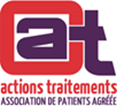 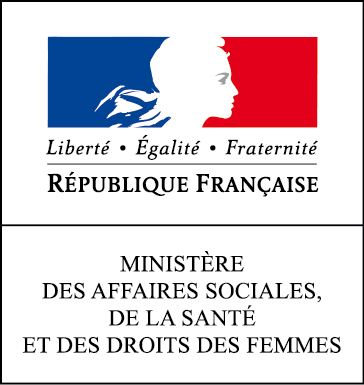 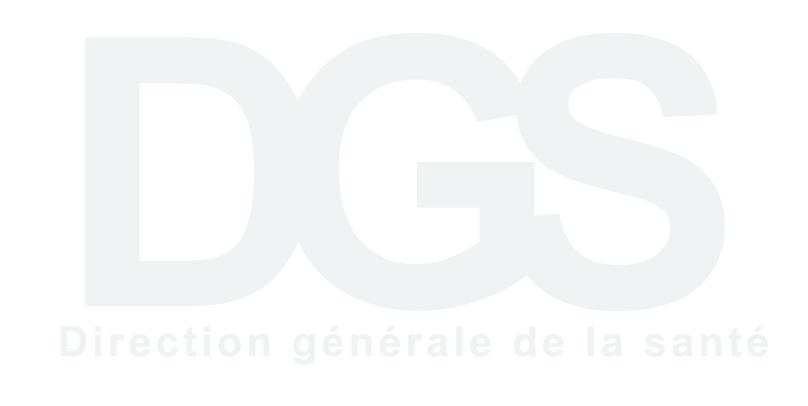 La co-animation de patients dans les programmes d’ETP : quelles modalités de recrutement et quelle formation ?
A. Pellecchia1, A. Certain 2, R. Mohammed3, C. Damien4, N. Gateau5, V. Tirard Fleury6, O. Gross7, X. de la Tribonnière8

1 Pédagogue de la santé, chargée de mission Actions Traitements
2 Pharmacien, SMIT CHU Bichat-Claude-Bernard, pilote Commission ETP GH HUPNVS
3 Patient-expert, Fédération Française des Diabétiques
4 Patient-expert, Actions Traitements
5 Responsable du développent, Actions Traitements
6 Médecin en santé publique, expert ETP
7 Chercheur associée Laboratoire Éducations et Pratiques de Santé, Université Paris 13 
8 Médecin, responsable UTEP CHU Montpellier
AAP 2014 DGS MC 3Conditions et modalités d’intervention de patients dans la mise en œuvre de programmes d’éducation thérapeutiqueProjet porté par Actions Traitements
02/02/2017
1
Objectif général
Contribuer à apporter  des connaissances, qui pourront mobiliser des compétences, afin de favoriser l’implication et l’intervention des patients-intervenants dans des séances collectives d’éducation thérapeutique (ETP). 

Au niveau de:
recrutement, motivation, fidélisation, formation, accompagnement de ces patients dans leur participation aux programmes d’éducation thérapeutique en lien avec les professionnels de santé.
02/02/2017
2
Objectifs opérationnels
Observer les pratiques existantes et les facteurs facilitant l’intervention de patients dans la mise en œuvre de séances collectives d’éducation thérapeutique.
Constituer un groupe de patients-intervenants et les former avec un dispositif de formation spécifiquement conçu. 
Mettre en place des séances collectives d’éducation thérapeutique avec les patients-intervenants formés, en utilisant différentes approches.
02/02/2017
3
Méthodologie
02/02/2017
4
La recherche-action (RA) (Lewin, 1947, Liu, 1992)
02/02/2017
5
Acteurs concernés
Patients-bénéficiaires
Patients-intervenants
Professionnels impliqués dans des programmes d’ETP (en tant que coordinateurs ou intervenants)
Partenaires du projet  comité de pilotage
02/02/2017
6
1. Patients-bénéficiaires
De 130 à 150
Ile-de-France et Languedoc-Roussillon
VIH, hépatite C, diabète, cardiologie, rhumatologie (mono ou pluri pathologie chronique)
Participation à quelques-unes des 15 séances collectives prévues
02/02/2017
7
2. Patients-intervenants
Trois niveaux
Patients-intervenants déjà « expérimentés » dans l’animation de séances collectives : observation des pratiques existantes, copil 
Patients-intervenants « potentiels » : participation à une réunion d’information, +/- participation à la formation 
Patients-intervenants « formés » : co-animateurs des séances collectives, analyse et échanges d’expériences
02/02/2017
8
3. Professionnels / programmes concernés
02/02/2017
Document réalisé par Actions Traitements
9
4. Composition du COPIL
Association Actions Traitements, Paris
Commission ETP Groupe Hospitalier HUPNVS, Paris
UTEP du CHU Montpellier
Commission ETP COREVIH Nord IDF
Fondation Maison des Champs
2 Professionnels experts : médecin en santé publique, pharmacien
1 Patient-expert
1 Patient-expert et chercheur
SMIT Hôpital Bichat, Paris (programme ETP impliqué)
1 Patient-intervenant (participant à la formation)
02/02/2017
10
02/02/2017
11
Le « recrutement »
Défini avec chaque équipe lors d’une réunion
A l’aide d’un flyer validé par les équipes
« Choix » des patients confié aux équipes sur la base de critères spontanés, explicités et objectivés a posteriori
Entretien téléphonique (pour le recrutement) d’une durée d’environ 20/30 minutes
Parmi les critères d’éligibilité et sélection proposés par la DGS, l’entretien a vérifié 
systématiquement : disponibilité, volonté de s’engager, motivation, participation préalable à un programme d’ETP en tant que bénéficiaire 
non systématiquement les autres critères, en fonction des échanges et des propos du patient
Réunion d’information collective (à Montpellier et à Paris, septembre 2015)
La formation des Patients-intervenants
Evaluation du projet
Par un groupe de suivi/évaluation, sous-groupe de travail du copil, reflétant la diversité des partenaires impliqués : associatifs, hospitaliers, patients-intervenants, professionnels de santé et chercheurs
Réunions en moyenne tous les 4 mois, soit 6 fois au cours du déroulement du projet
Elaboration du protocole, définition commune de critères et indicateurs
Mutualisation et/ou création d’outils d’évaluation
02/02/2017
14
Quelques résultats
17 séances réalisées avec co-animation par patient-intervenant et professionnel de santé, dans le cadre de la formation
151 patients bénéficiaires
22 patients-intervenants formés
Renforcement des connaissances et des compétences
Renforcement de la motivation
02/02/2017
15
Taux de satisfaction très élevé
Les patients-intervenants (PI) sont en majorité très satisfaits, sinon satisfaits
Idem pour les professionnels de santé (PDS)
PI et PDS ont envie de continuer la collaboration
Les patients bénéficiaires sont en majorité très satisfaits des séances
02/02/2017
16
Quelques recommandations 1
Mise en confiance : faire connaissance, se réunir, s’engager, co-construire
Recrutement : l’équipe choisit elle-même les patients avec lesquels collaborer
Formation multi-méthodes : théorie / mise en pratique; présentiel / dans les services; PI entre eux / PI avec PDS 
Sur une période assez longue pour permettre la « maturation » nécessaire (6 à 12 mois)
02/02/2017
17
Quelques recommandations 2
Accompagnent de l’équipe interdisciplinaire au « démarrage »
Entre 2 et 4 patients-intervenants dans un programme
Soutien de la dynamique dans le temps : échanges, rencontres, formations, analyse des pratiques…
02/02/2017
18
Perspectives
Ce modèle de formation nous parait solide et efficace
Poursuivre la recherche-action : autres contextes, autres types de séances d’ETP, autres pathologies, lien avec les associations de patients, évaluation de l’impact pour les patients bénéficiaires ++
Proposer ce « format » de formation aux équipes et aux patients demandeurs
Un nouveau DU pour les patients à Montpellier
02/02/2017
19
Contact :

Alessandra Pellecchia
alessandra.p@wanadoo.fr

Nicolas Gateau
ngateau@actions-traitements.org


Merci de votre attention
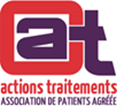